أنواع الإعراب أربعة
الجزم
الجر
النصب
الرفع
خاص بالأسماء
مشترك بين الاسم والفعل المضارع
خاص بالأفعال
مشترك بين الاسم والفعل المضارع
علامات الإعراب
فرعية
أصلية
الضمة
الفتحة بدلاً عن الكسرةِ في الممنوعِ من الصرف
للاسم المفرد وجمع التكسير 
والفعل المضارع
الفتحة
الكسرة نيابة عن الفتحة في جمع المؤنث السالم
خاص بالاسم
الكسرة
الحروف
الألف – الواو - الياء
السكون
خاص بالفعل
الحروف
الألف – الواو - الياء
الألف والياء خاصة للمثنى فيرفع بالألف ويُنصبُ ويجرُّ بالياء
الواو والياء خاصة بجمع المذكر السالم ، فيرفعُ بالواو ، ويُنصبُ ويجرُّ بالياء .
والواو والألف والياء خاصة بالأسماء الخمسة ، فترفعُ بالواوِ ، وتُنصبُ بالألف ، وتجرُّ بالياء
علامات الإعراب تنقسم إلى
توضيح آخر
حروف
وهي : الواو ، والألف ، والياء، والنون
حركات 
وهي : ( الضمة ، والفتحة ، والكسرة ، والسكون ) .
في الاسم المفرد وجمع التكسير ، وجمع المؤنث السالم ، والفعل المضارع ، مثلُ : 
النحوُ مفيدٌ ، الجندُ منتصرٌ ، المؤمناتُ قانتاتٌ ، ينهزمُ الباطلُ ,( آمن الرسولُ ) , ( يعلمُ خائنة الأعين)
الضمة
الواو علامةٌ للرفع في جمع المذكر السالم ، والأسماء الخمسة . 
مثل قوله تعالى (قد أفلح المؤمنون )
( قال أبوهم إني لأجد ريح يوسف ) .
الواو
علامات الرفع
الألف علامةٌ لرفع المثنى  مثلُ : الصَّائِمانِ مُحتسبانِ, قال رجلان .
الألف
ثبوت النون علامةٌ للرفعِ في الأفعالِ الخمسة ، مثلُ : يُزَكِّيَانِ ، تُزَكِّيانِ ، يُزَكُّونَ ، تُزَكُّونَ ، تُزَكِّينَ .
( يعلمون ظاهرًا من الحياة الدنيا )
ثبوت النون
الفتحةُ علامةٌ لنصبِ الأسماءِ ، والفعل المضارع المنصوب ,نحو: ( واسأل القرية التي كنا فيها ),
( لن ينال الله لحومها ) .
الفتحة
الألف علامةٌ للنصبِ في الأسماءِ الخمسة , نحو : 
( إن أبانا لفي ضلال مبين ).
الألف
علامات النصب
الكسرةُ علامةٌ لنصبِ جمعِ المؤنث السالم, نحو: ( إن الحسنات يذهبن السيئات ).
الكسرة
الياءُ علامةٌ لنصبِ المثنى وجمع المذكر السالم, نحو: ( فوجد فيها رجلين يقتتلان ) ,(إن المتقين في جنات ونهر ).
الياء
حذفُ النونِ علامةٌ للنصبِ في الأفعالِ الخمسةِ ,نحو: ( لن تنالوا البر حتى تنفقوا مما تحبون ).
حذف النون
الكسرة
الكسرةُ علامةٌ للجرِّ في الأسماءِ , نحو: ( وكان في المدينة تسعة رهطٍ )
الياءُ علامةٌ للجَرِّ في المثنى ، وجمع المذكر السالمِ ، والأسماءِ الخمسةِ , نحو : ( وبالوالدينِ إحسانا ).( قل للمؤمنين يغضوا من أبصارهم ),( ارجعوا إلى أبيكم ).
الياء
علامات الجر
الفتحة علامةٌ نائبةٌ عن الكسرةِ في جر الممنوعِ من الصرف , نحو : ( يعملون له ما يشاء من محاريب وتماثيل ) .
الفتحة
السكون , نحو:( لم يلدْ ولم يولدْ ).
حذف النون في الأفعال الخمسة , نحو :( ولا تقتلوا أنفسكم ).
وهي للفعل المضارع إذا سُبقَ بأداةِ جزمٍ
علامات الجزم
حذف حرف العلة في الأفعال المعتلة الآخر, نحو: (فلا تدعُ مع الله إلها آخر فتكون من المعذبين ) .
علامات الإعراب الفرعية خاصة بكلمات قليلة هي :
1- الأسماء الخمسة :
أبو
ذو
أخو
فو
حمو
ترفع بالواو , نحو: جاء أخوك .
تنصب بالألف , نحو : رأيتُ أباك .
تجر بالياء , نحو : أعجبتُ بأخيك .
بشروط محددة
بيني مايعرب من الجمل التالية بالحروف ومايعرب منها بالحركات
يقول حمو  عادل : إنه من خيرة الرجال .
مررت  بأُخـيّـك يلعب مع أقرانه في الحديقة .
ساعد ذا الحاجة الملهوف.
جاء أبو سعيد.    
أوصاني أبي باحترام الكبير .
أكرم الفم عن بذيء الكلام .
2- المثنى
هو كل اسم دل على اثنين أو اثنتين بزيادة ألف ونون أو ياء ونون على لفظ المفرد .
صديق : ( صديقان , صديقين ) .
يرفع بالألف , نحو : أقبل الصديقان .
ينصب ويجر بالياء , نحو :  رأيتُ الصديقين , أعجبتُ بالصديقين .
تطبيق : أقبل مهندسا المشروع .  تحذف نون المثنى للإضافة .
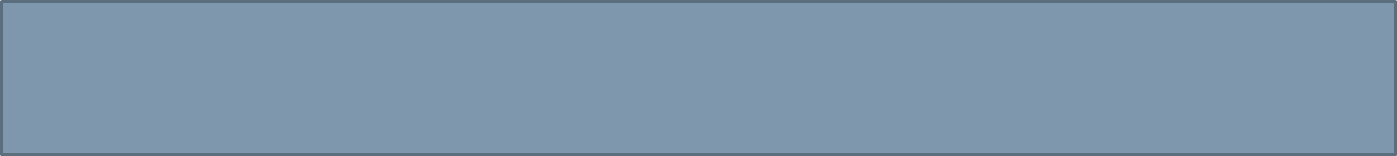 ملحقات المثنى : 
                   1- اثنان , اثنتان . جاء طالبان اثنان /قرأت قصتين اثنتين 
                   2- كلا وكلتا إذا اضيفتا إلى ضمير , فإن أضيفتا إلى اسم ظاهر أعربتا إعراب الاسم المقصور, نحو : جاء الطالبان كلاهما , رأيت الطالبين كليهما , 
تطبيق إعراب :     كلا العاملين مجد. (إذا اضيفت إلى اسم ظاهر تعرب حسب موقعها في الجملة وتعامل معاملة الاسم المقصور الذي تقدر عليه الحركات ) .
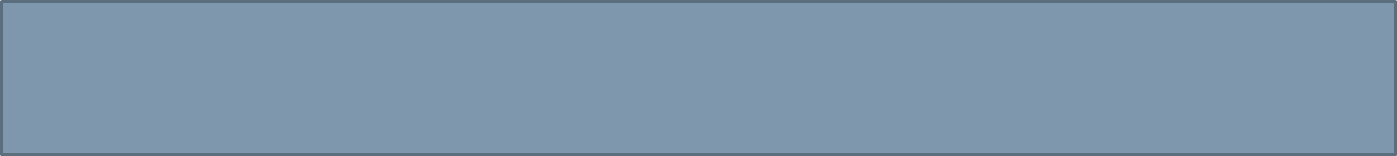 جمع المذكر السالم :
هو كل اسم دل على أكثر من اثنين بزيادة واو ونون أو ياء ونون على لفظ المفرد . نحو : معلم ( معلمون , معلمين ).
يرفع بالواو , نحو : حضر المعلمون .
ينصب ويجر بالياء , نحو : شكرتُ المعلمين , أعجبتُ بالمعلمين .
وتحذف نون الجمع عند الإضافة , نحو : شكرتُ معلمي المدرسة .
ملحقات جمع المذكر السالم : أولو , نحو : ( وأولو الأرحام بعضهم أولى ببعض) عالَمون : ( الحمد لله رب العالمين ).
عليون : ( كلا إن كتاب الأبرار لفي عليين وما أدراك ما عليون ) .
أرضون : ( من اغتصب شبرًا من أرض طُوقه من سبع أرضين ) .
سنون : ( قال تزرعون سبع سنين دأبا ) , مضت سنون طوال على تخرجي .
ألفاظ العقود : جاء عشرون طالبًا , سلمتُ على عشرين طالبًا .
أهلون : ( قوا أنفسكم وأهليكم نارًا وقودها الناس والحجارة )
بنون : ( المال والبنون زينة الحياة الدنيا )
جمع المؤنث السالم :
هو ما انتهى بألف وتاء زائدتين , وسلمت فيه صورة المفرد من التغير , نحو : طالبة ( طالبات ) .
يرفع بالضمة (وهي أصلية ), نحو : حضرتْ الطالباتُ .
ينصب بالكسرة (وهي فرعية), نحو : شكرتُ المعلماتِ ,
ويجربالكسرة (وهي أصلية) نحو: أعجبتُ بالطالباتِ .
ملحقات جمع المؤنث السالم : أولات (بمعنى صاحبات) , نحو : ( وإن كن أولات حمل فأنفقوا عليهن ) (خبركان منصوب بالكسرة )
عرفات , نحو : رأيتُ عرفاتٍ .
الاسم الممنوع من الصرف :
هو الاسم الذي لا ينون لعلة فيه تمنعه من ذلك ويجر بالفتحة نيابة عن الكسرة, نحو : أحمد , صحراء .
يرفع بالضمة , نحو : سافر إبراهيمُ .
ينصب بالفتحة نحو, شكرت إبراهيمَ
ويجر الفتحة ( وهي فرعية) نحو 
سلمت على إبراهيمَ
إعراب الفعل المضارع
الأفعال الخمسة : هي : كل فعل مضارع اتصل بألف الاثنين ، أو واو الجماعة ، أو ياء المخاطبة ، مثل : ( يعملان ، تعملان ، يعملون ، تعملون ، تعملين )
إعراب الأفعال الخمسة :
1- علامة رفع الأفعال الخمسة ثبوت النون . مثل قوله تعالى : ( أتأمرون الناس بالبر وتنسون أنفسكم وأنتم تتلون الكتاب أفلا تعقلون)
2- علامة نصب وجزم الأفعال الخمسة حذف النون . مثل قوله تعالى : (فإن لم تفعلوا ولن تفعلوا فاتقوا النار التي وقودها الناس والحجارة أعدت للكافرين)
3- الضمائر المتصلة بالأفعال الخمسة وهي : ( ألف الاثنين ، وواو الجماعة ، وياء المخاطبة ) تُعربُ فاعلاً .
الفرق بين لا النافية ولا الناهية : 
لا الناهية : حرف يجزم الفعل المضارع ، يستخدم للنهي عن أمر معين ، مثل : 

لا تذهبْ  -  لا تلعبْ  - لا تخشَ إلا الله . ( فعل مضارع مجزوم ) 
- لا النافية :
 حرف للنفي يعطيني مجرد الإخبار بالشي ، مثل : 
 محمد لا يلعبُ الكرة . لا يخشى المؤمن في الله لومة لائم ( فعل مضارع مرفوع)

وهذا الحرف لا يؤثر على حركة الفعل المضارع الإعرابية لأنه لا يعمل مع الأفعال 

............................................................................

الفرق بين الأفعال الخمسة وجمع المذكر السالم : 

جمع المذكر السالم ( اسم ) مؤمنون ..... مرفوع بالواو لأنه جمع مذكر سالم 

الأفعال الخمسة (فعل ) يؤمنون : فعل مضارع مرفوع بثبوت النون لأنه من الأفعال الخمسة .
الأفعال المعتلة الآخر :
المعتل : هو الفعل الذي أحد أصوله حرف من حروف العلة ( الألف, والواو ، والياء ) مثل : (  يخشى ، يدعو ، يرمي ).
يرفع بالضمة المقدرة على الألف والواو والياء , نحو : يخشى المؤمن ربه, يصفو الجو , يجري الماء .
وينصب بالفتحة المقدرة على الألف ، والظاهرة على الواو والياء, نحو : يجب أن يخشى المؤمن ربه , يسرني أن يصفوَ الجو , أحب أن يجريَ الماء .
ويُجزمُ بحذف حرف العلة من آخره مع وضع حركة على أخر حرف متبقي في الكلمة تناسب الحرف المحذوف, نحو : لا تنسَ ذكر الله , لم يصفُ الجو , لم يجرِ الماء .